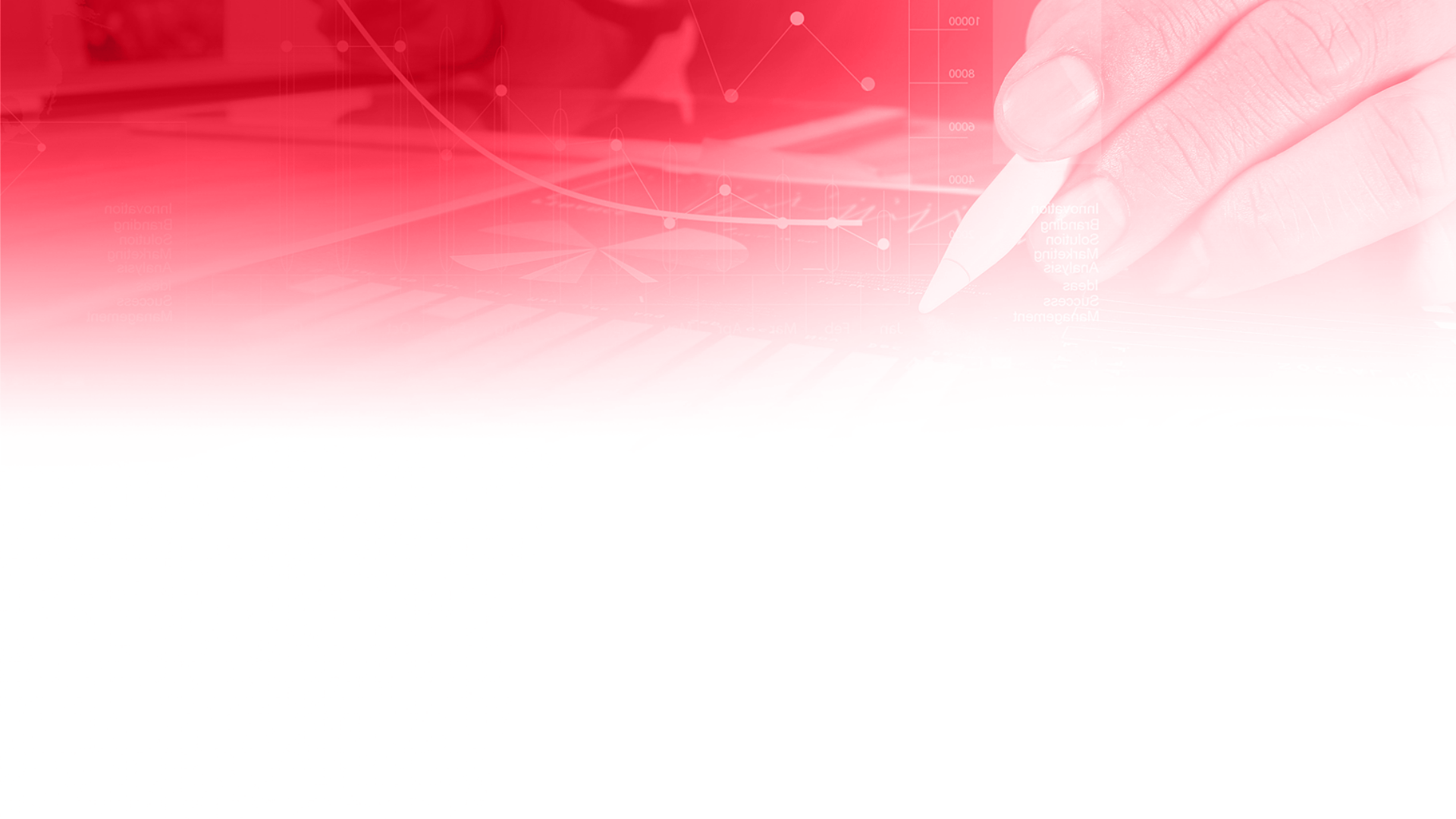 Edição 0208/abr/2020
10h
IMPACTOS DAS MEDIDAS 
PROVISÓRIAS NAS ENTIDADES
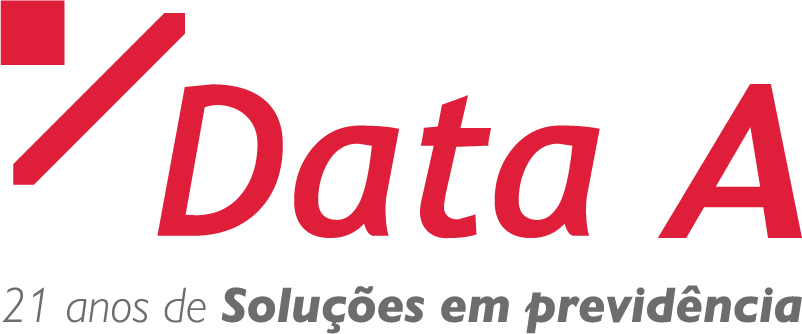 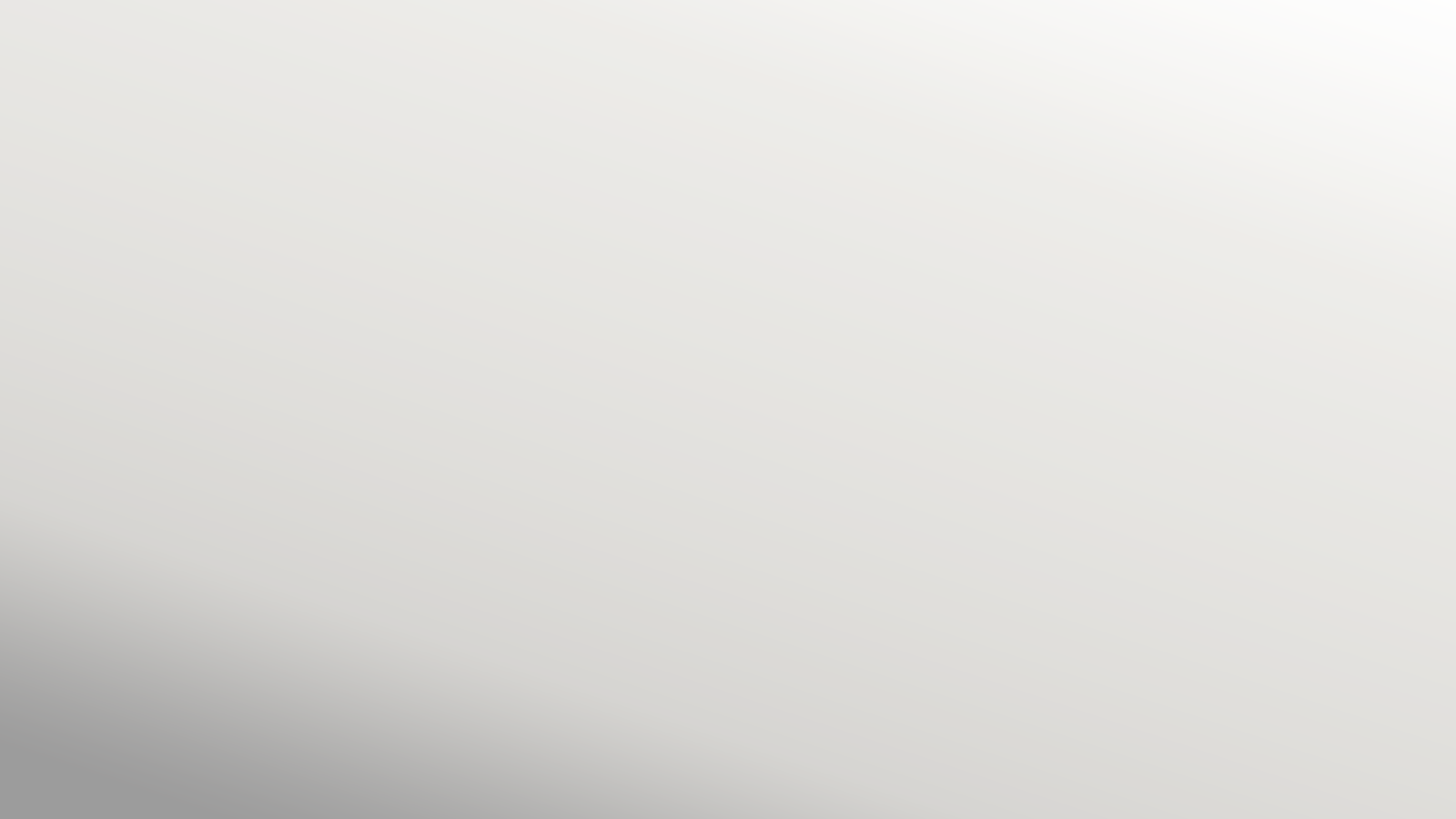 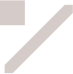 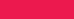 Impacto das MPs nas Entidades - Resumo

Isenção IOF (90 dias)
Diferimento prazo recolhimento PIS/COFINS, INSS, FGTS;
Redução de jornada/salário, com contrapartida governo;
Suspensão contrato trabalho (máx 60 dias);
Férias (coletivas e antecipação);
Datas de entrega (DCTF / EFD-Contrib / PREVIC).
1
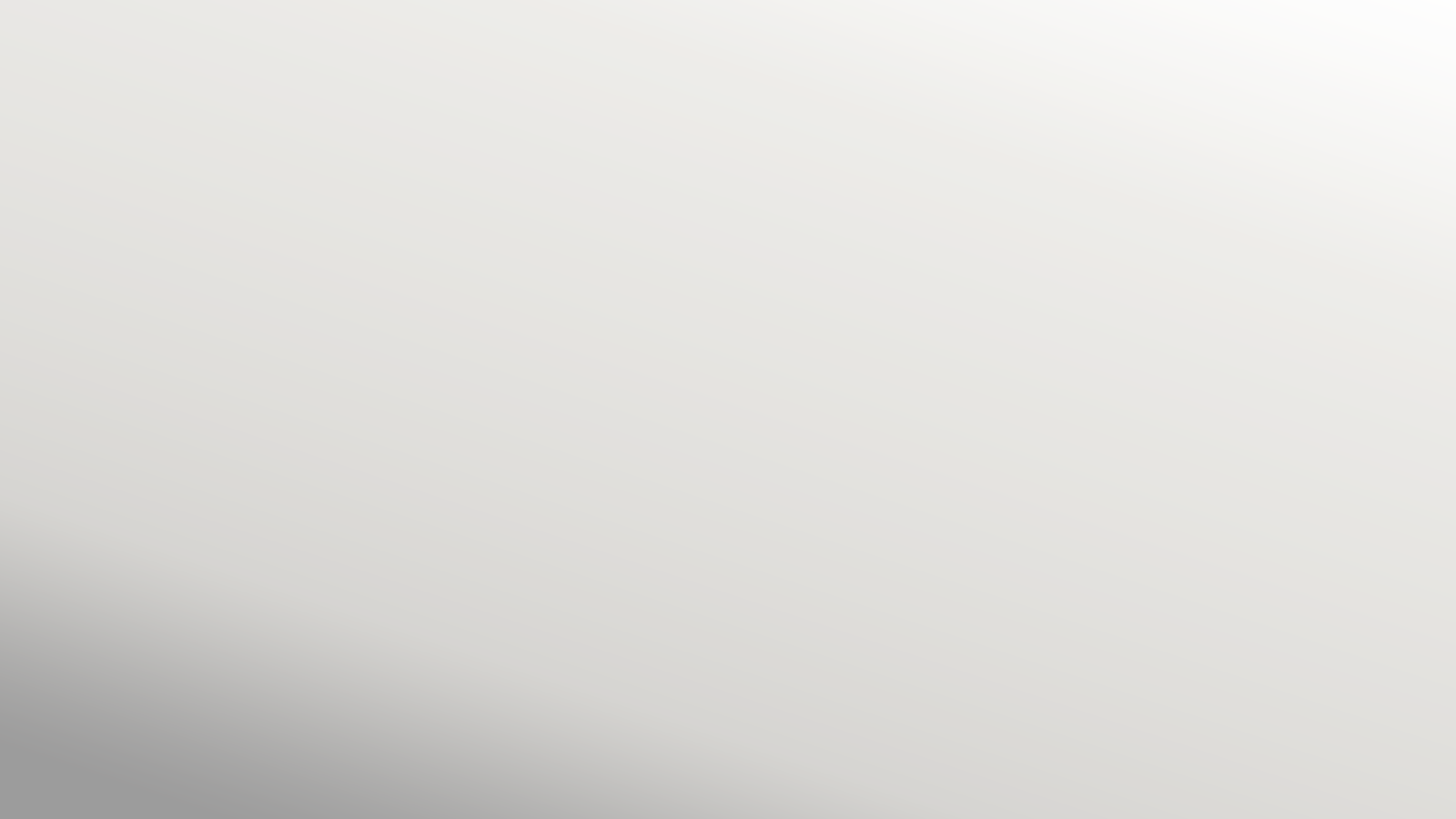 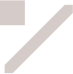 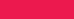 Decreto 10.305- Desoneração do IOF 
para operações de empréstimos
Não haverá cobrança do imposto sobre operações de empréstimo (IOF - Imposto sobre Operações Financeiras):

Período: 03 de abril de 2020 a 03 de julho de 2020;
Se aplica aos novos empréstimos bem como nas repactuações.

Taxas previstas: 
A taxa de 0,0082% ao dia, até a dívida ser inteiramente quitada;  
A taxa adicional de 0,38% sobre o valor da operação.

Os valores resultantes da aplicação das taxas são descontadas do valor bruto do empréstimo.
2
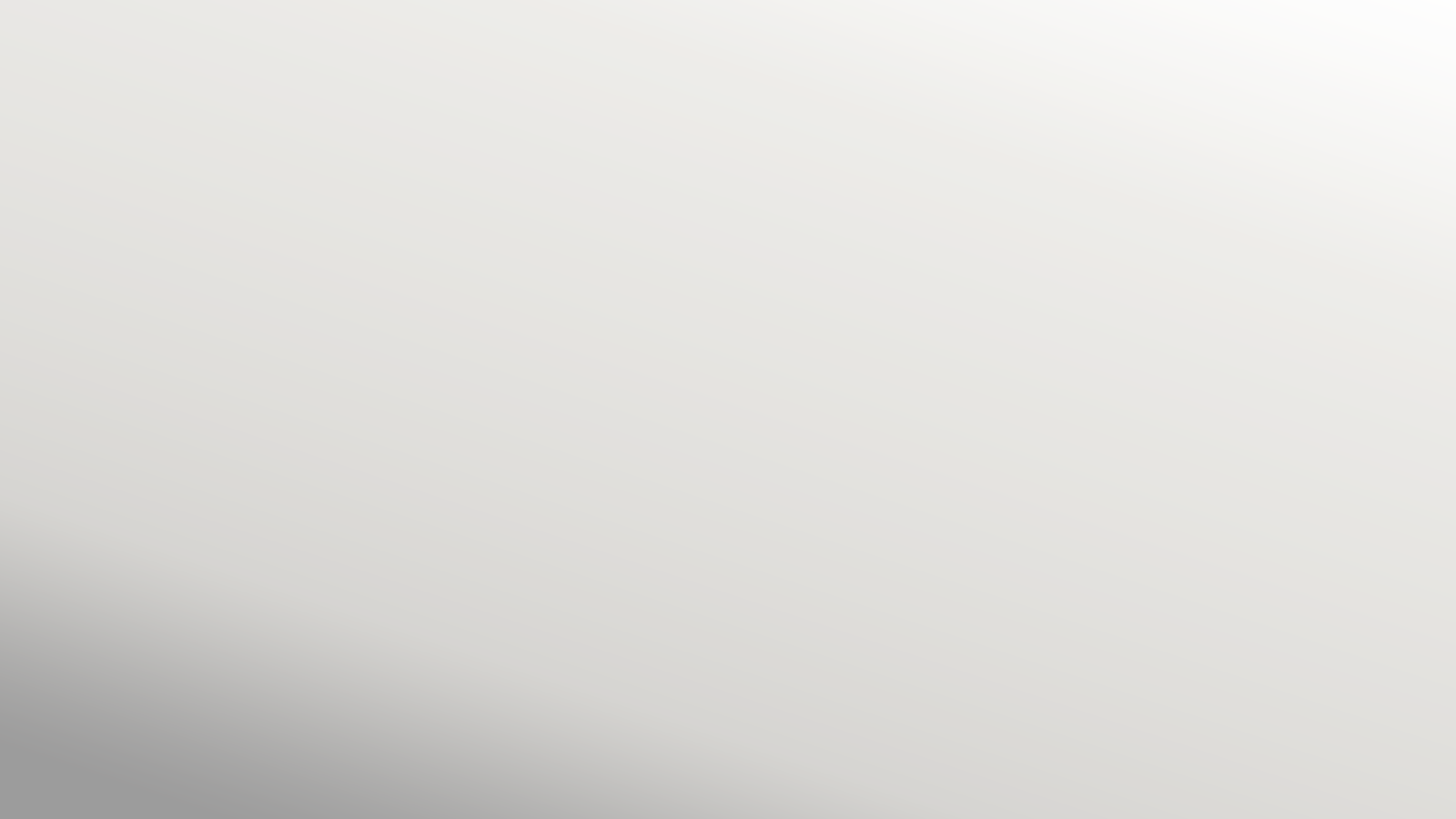 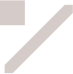 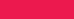 IN Nº 1932 – Prorroga prazo de entrega 
DCTF e EFD-Contribuições
DCTF: Informações dos impostos federais pagos

Prazo de entrega original: 15º dia útil de abril/maio/junho;
Novo prazo de entrega: 15º dia útil de julho.
EFD-Contribuições: Informação da base de cálculo do PIS/COFINS

Prazo de entrega original: 10º dia útil de abril/maio/junho;
Novo prazo de entrega: 10º dia útil de julho.
3
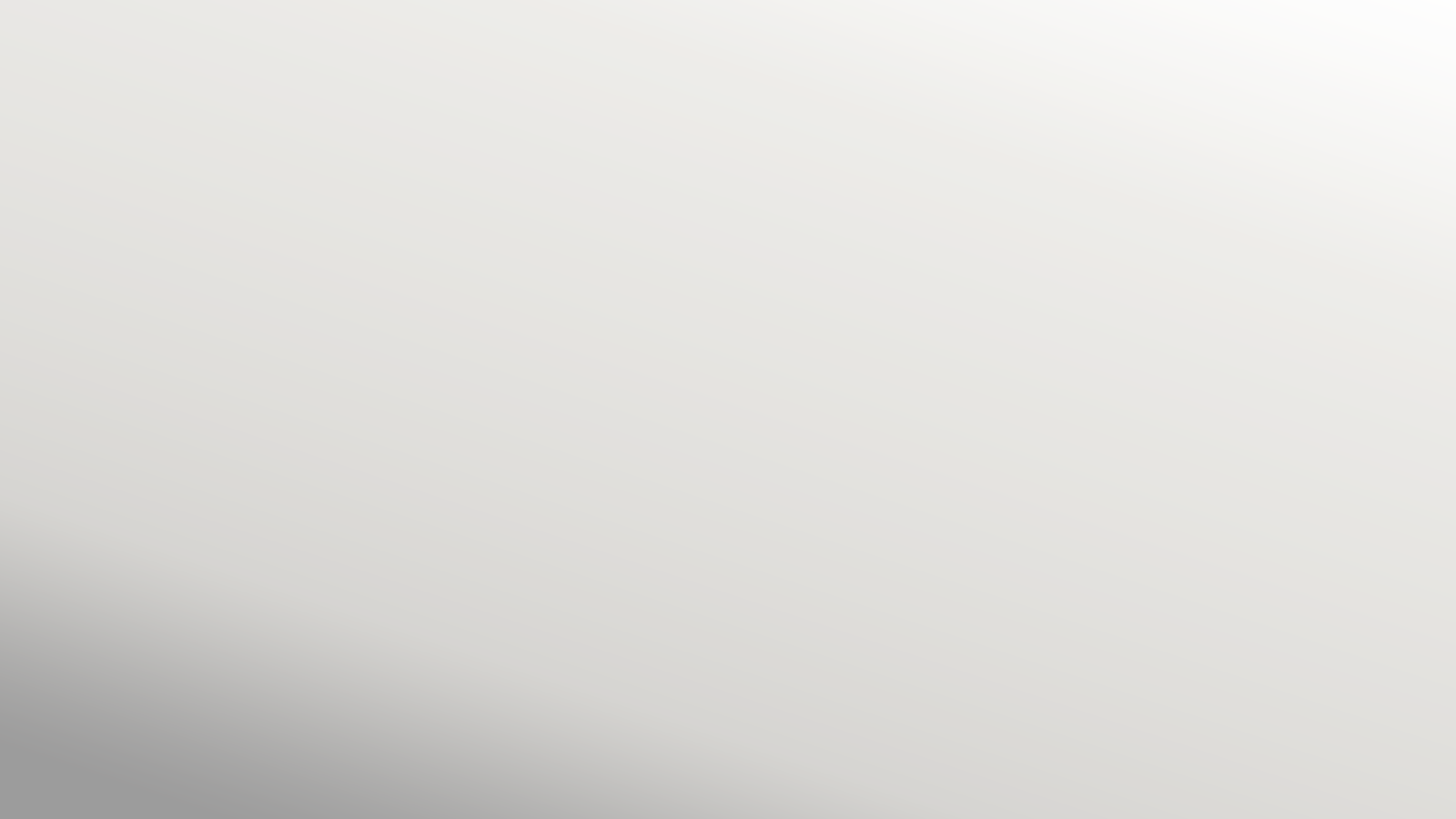 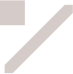 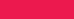 Portaria Nº 139 – Prorroga prazo de 
recolhimento: PIS/COFINS e INSS
4
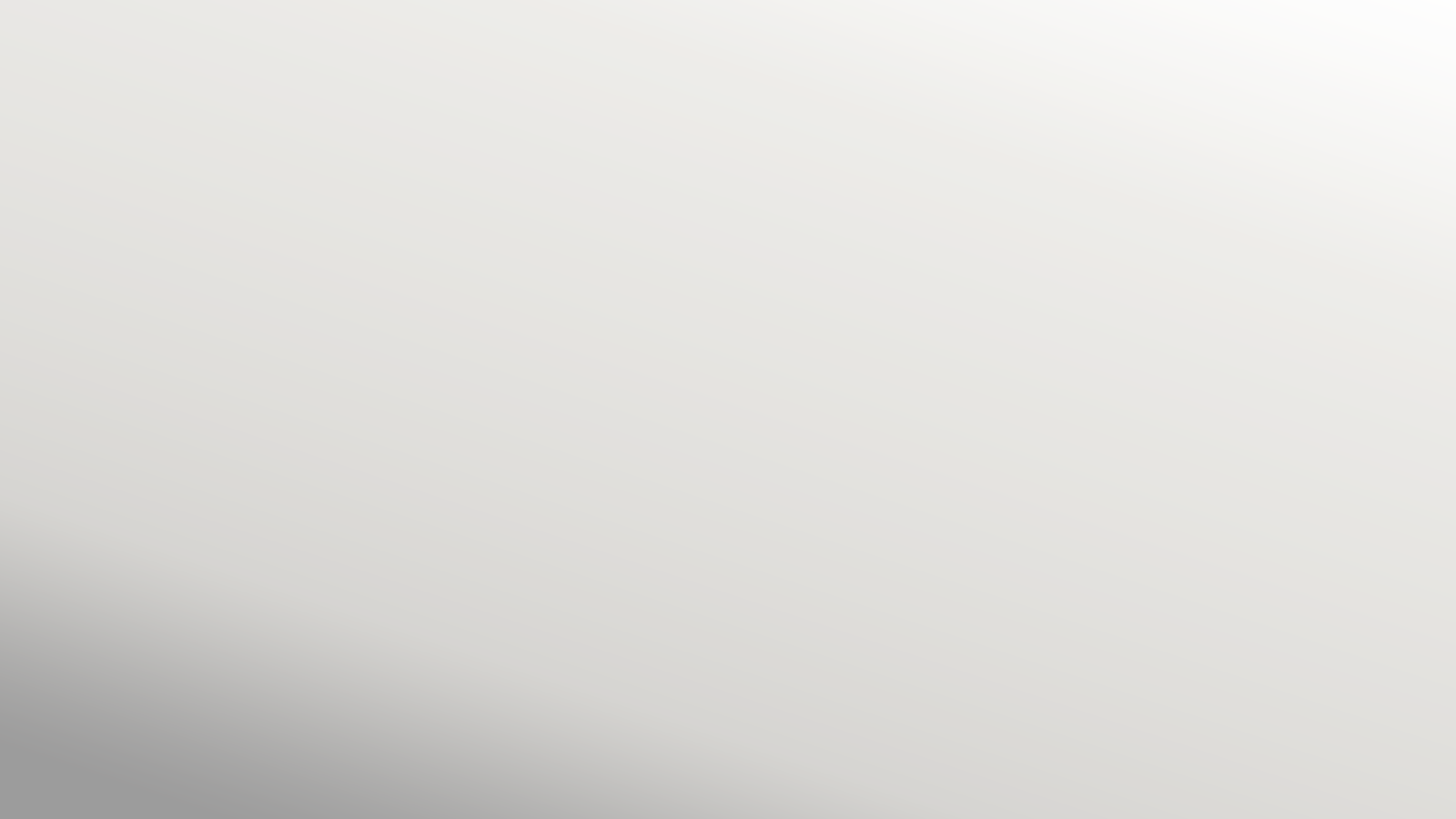 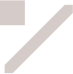 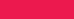 MP Nº 936 – Manutenção de emprego
e renda
Principias pontos trazidos pela MP:

1.Suspensão do contrato de trabalho;
2. Redução da jornada e do salário;
3. Acordo individual ou coletivo.
5
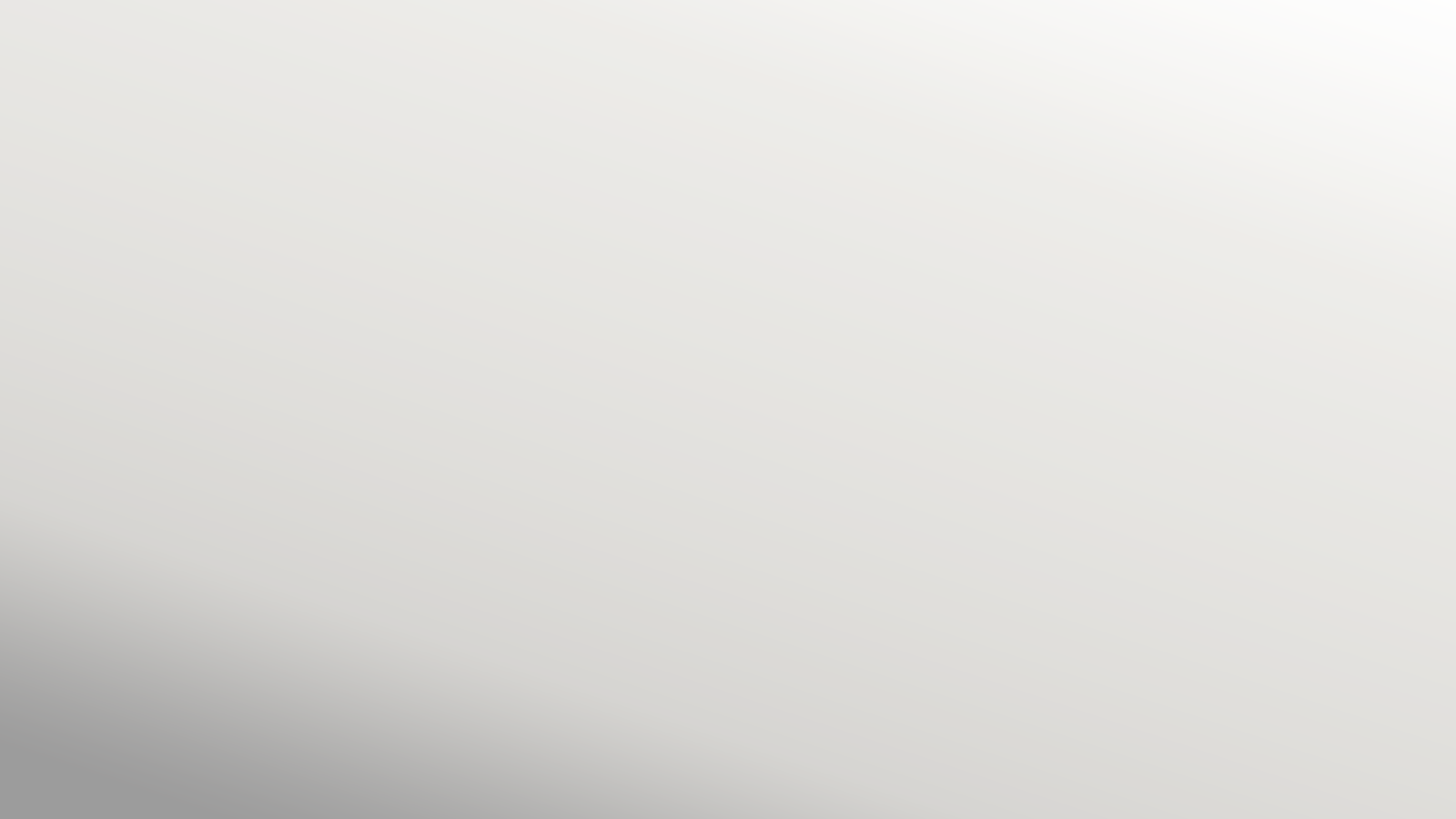 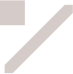 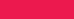 1. Suspensão do contrato de trabalho;
Critérios que devem ser observados:

Prazo máximo de 60 dias, podendo ser fracionado em 2 períodos;

Continuidade de todos os benefícios;

Celebração de acordo, com antecedência de dois dias;

Empregado não poderá prestar serviço ao empregador, ainda que parcialmente, por meio de teletrabalho, trabalho remoto ou trabalho à distância; 

Estabilidade após o retorno pelo mesmo período da suspenção;

Empregado fica autorizado a recolher INSS como segurado facultativo.
6
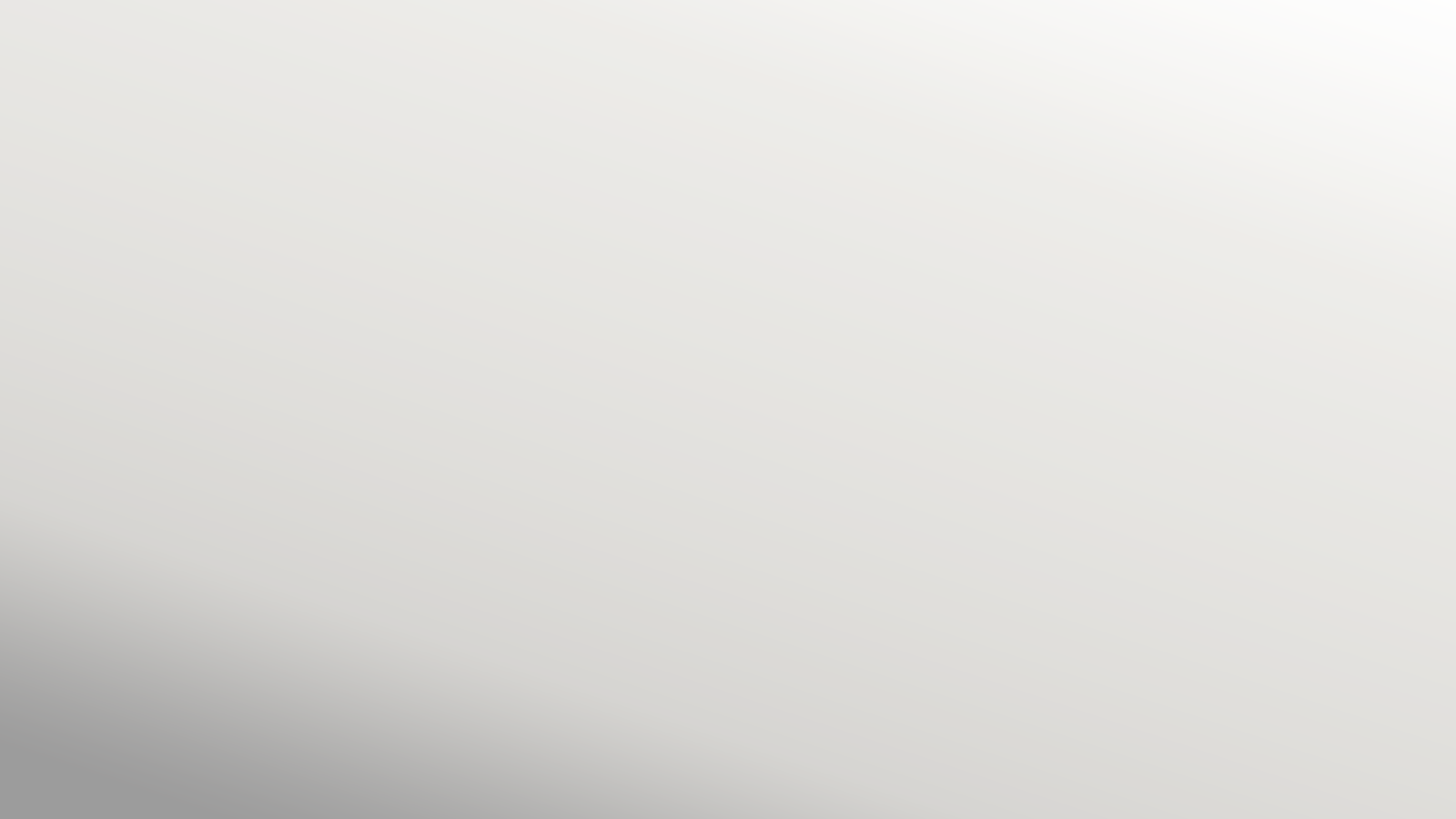 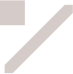 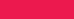 7
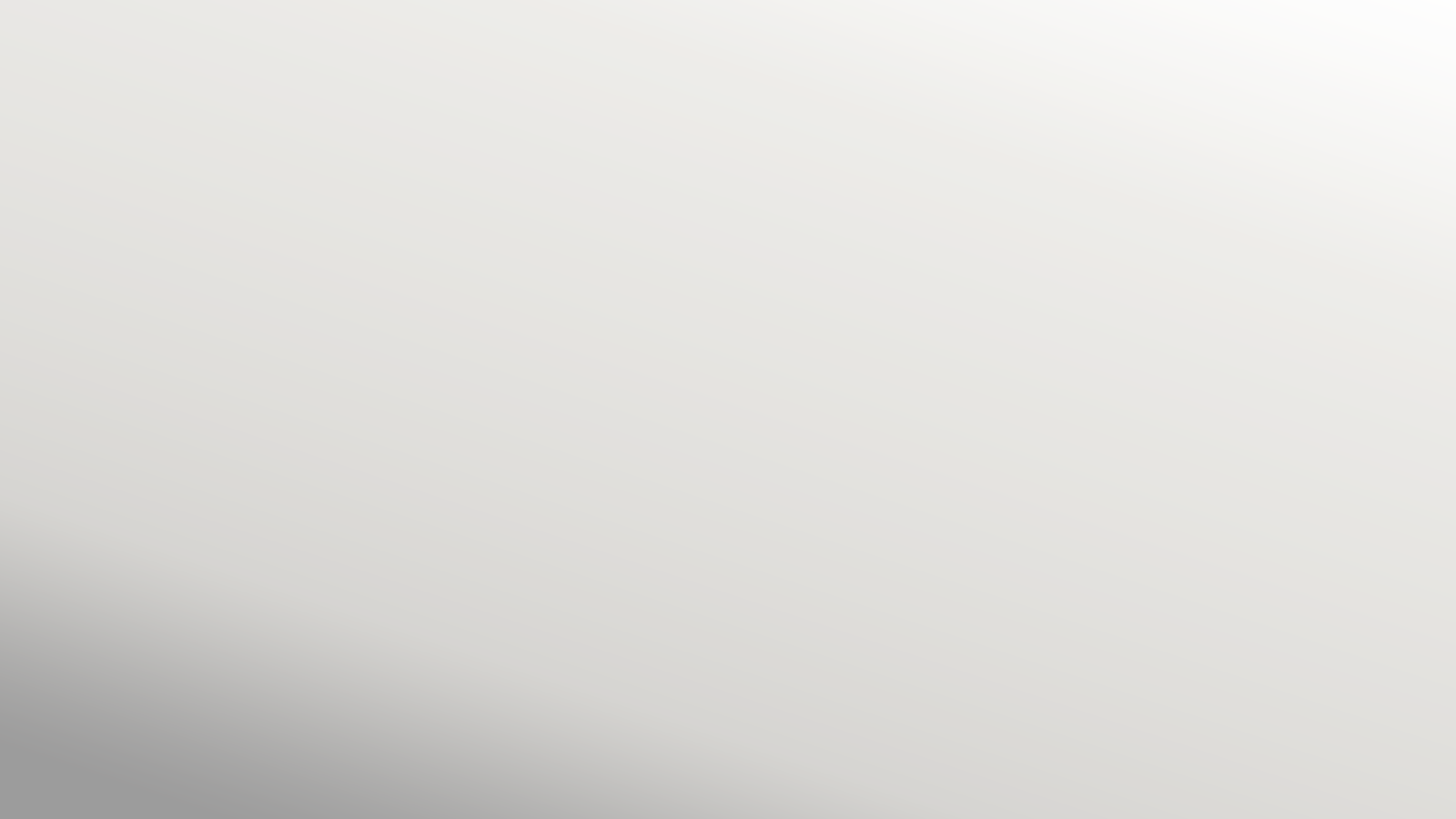 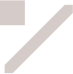 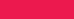 Tabela seguro desemprego:
Exemplo:
8
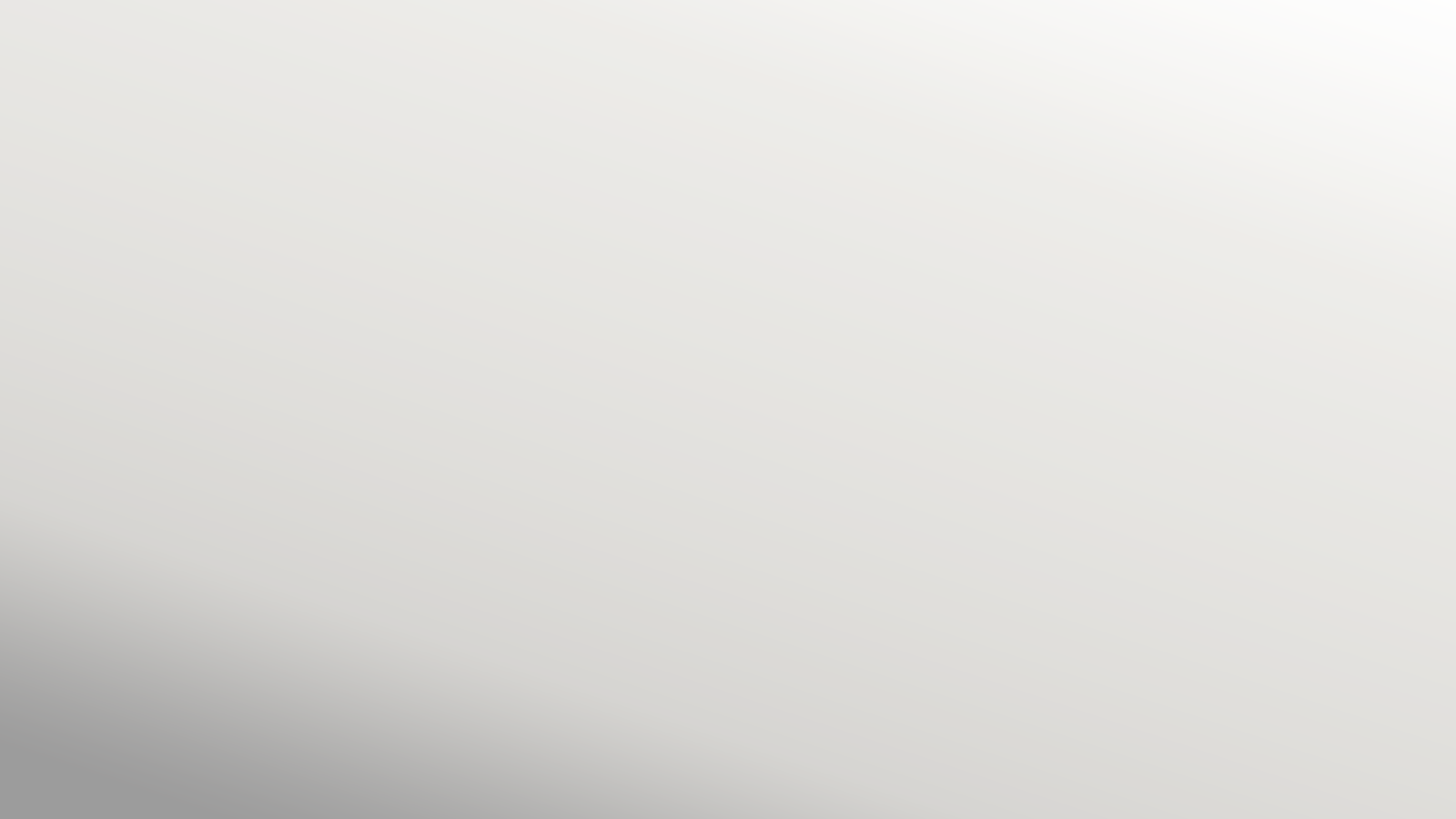 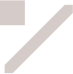 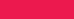 Ajuda compensatória:

Será de natureza indenizatória, significa que o empregador não terá o custo com: INSS, FGTS;

O valor definido no acordo individual pactuado ou em negociação coletiva; 

Não integrará a base de cálculo do imposto sobre a renda retido na fonte, assim sendo o empregado não pagará IR sobre a renda deste período;

Não terá contribuição para INSS pela parte do empregado.
9
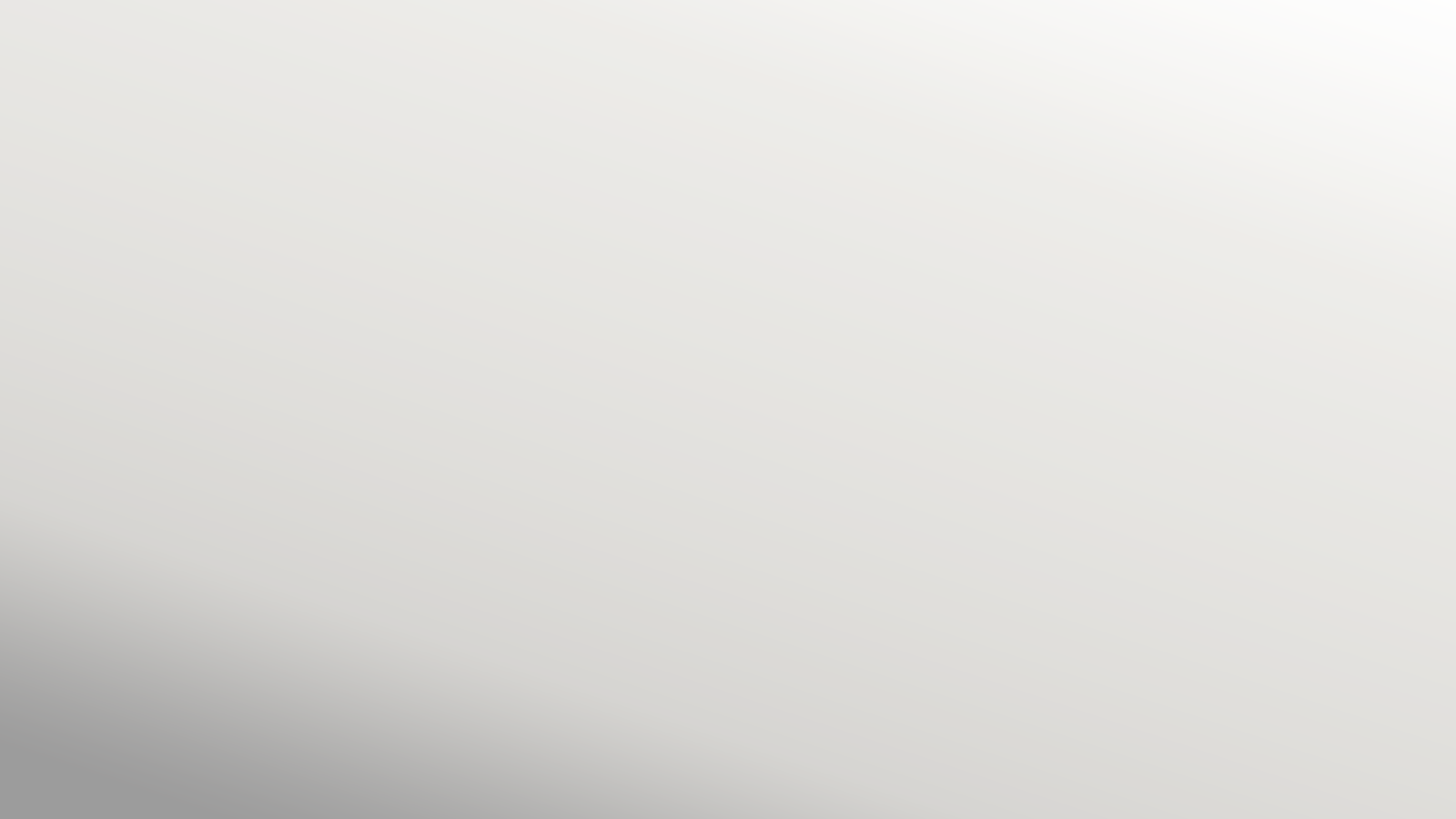 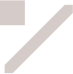 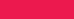 Implicações no seguro desemprego

O benefício emergencial do seguro desemprego não comprometerá, o recebimento do mesmo caso venha a ser desligado sem justa causa após o período de estabilidade.
10
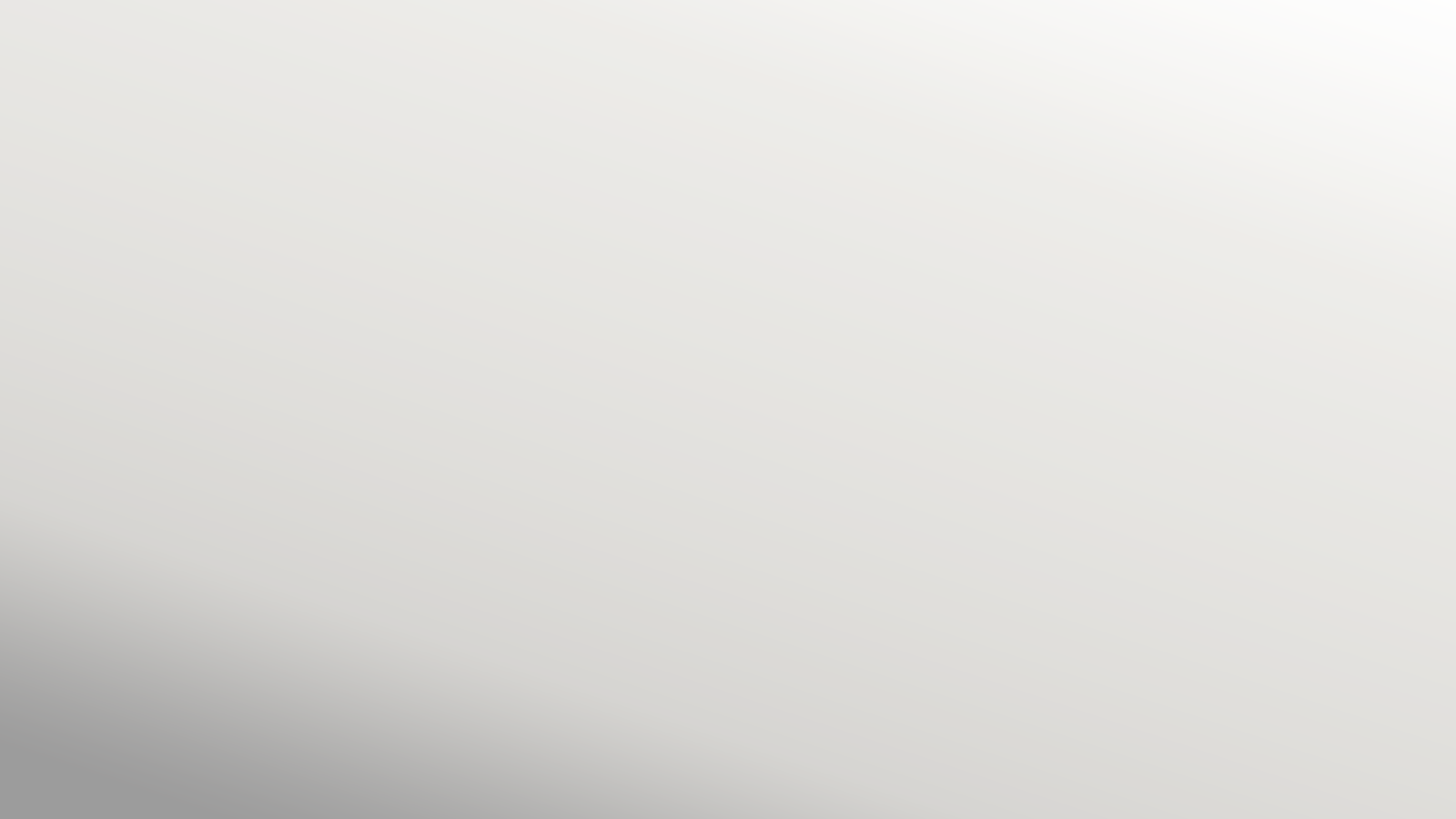 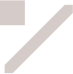 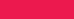 2. Redução da jornada e do salário
Condições estabelecidas:

Manutenção do salário hora do empregado;

Prazo máximo de redução de 90 dias durante o período de calamidade;

Celebração de acordo, com antecedência mínima de dois dias;

Estabilidade provisória durante o período de redução e por igual período após o reestabelecimento da jornada;
11
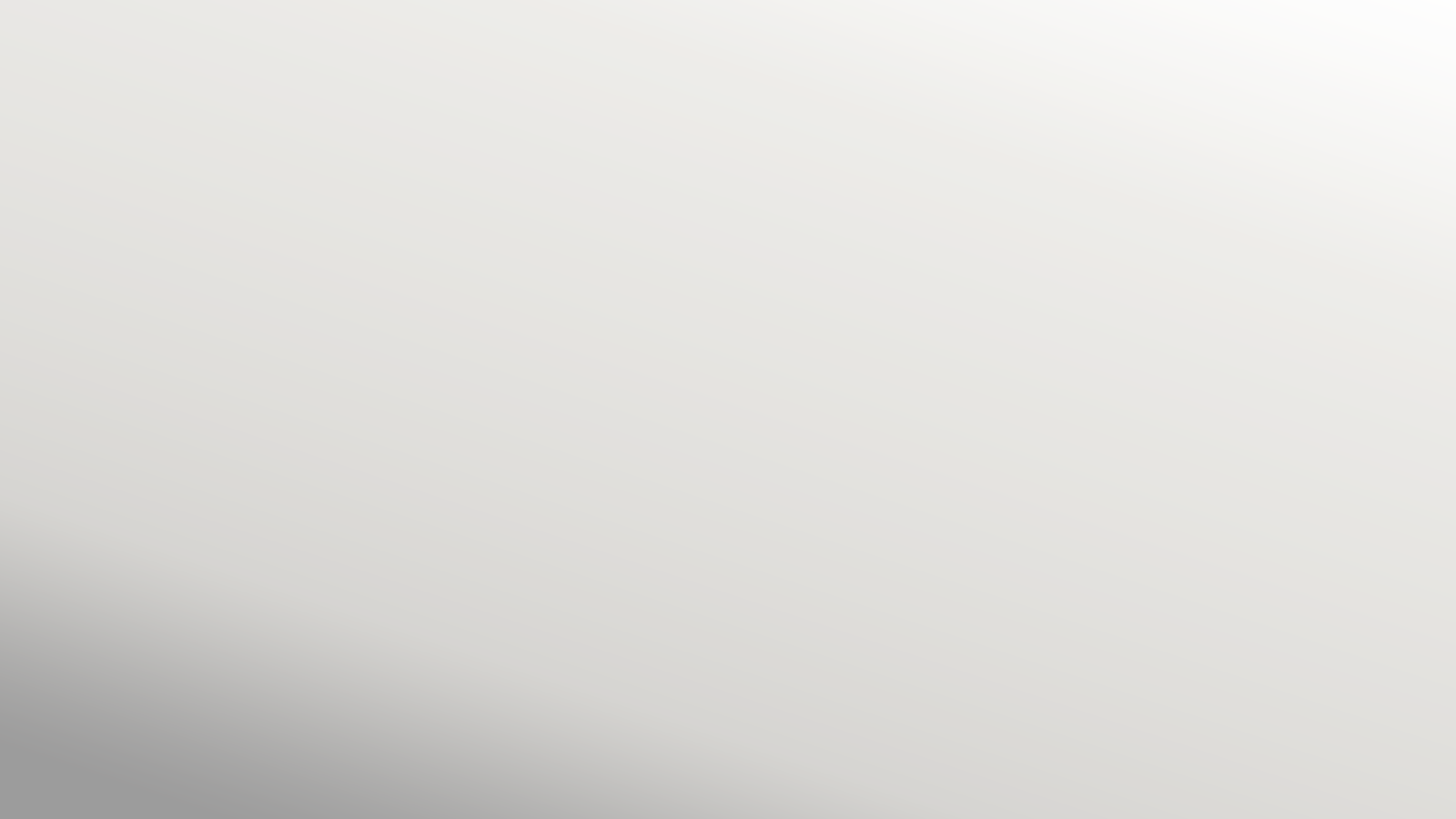 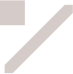 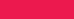 2. Redução da jornada e do salário
Condições estabelecidas:

25%:

	- Acordo individual ou coletivo por escrito; 
	Este % pode ser aplicado a todos os trabalhadores.

50% e 70%:

	- Acordo individual ou coletivo por escrito;
	Estes % podem ser aplicados aos empregados que recebem até três salários mínimos.
	- Acordo ou convenção coletiva de trabalho;
	Para todos os demais.
12
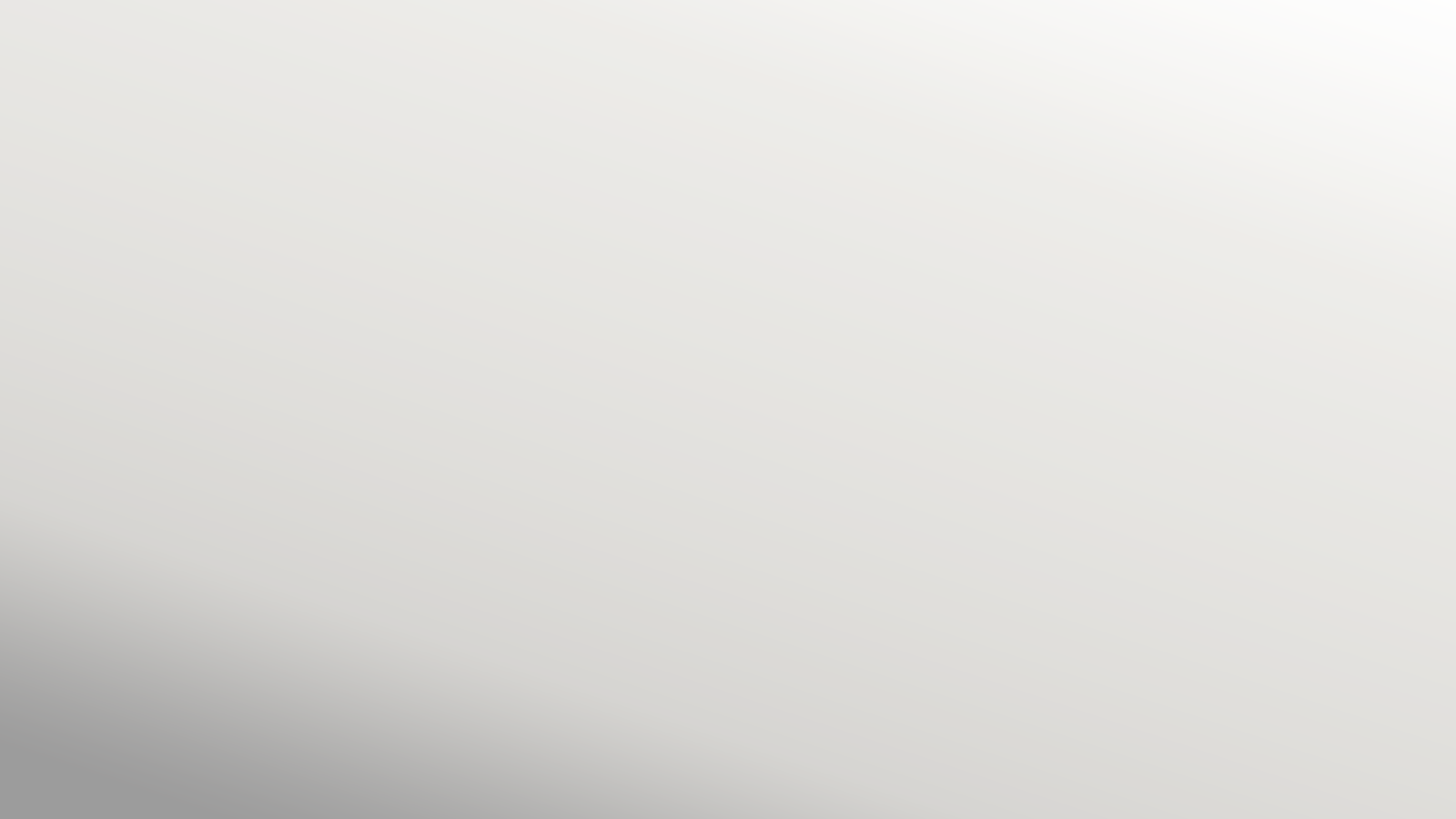 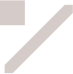 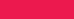 Exemplo:
13
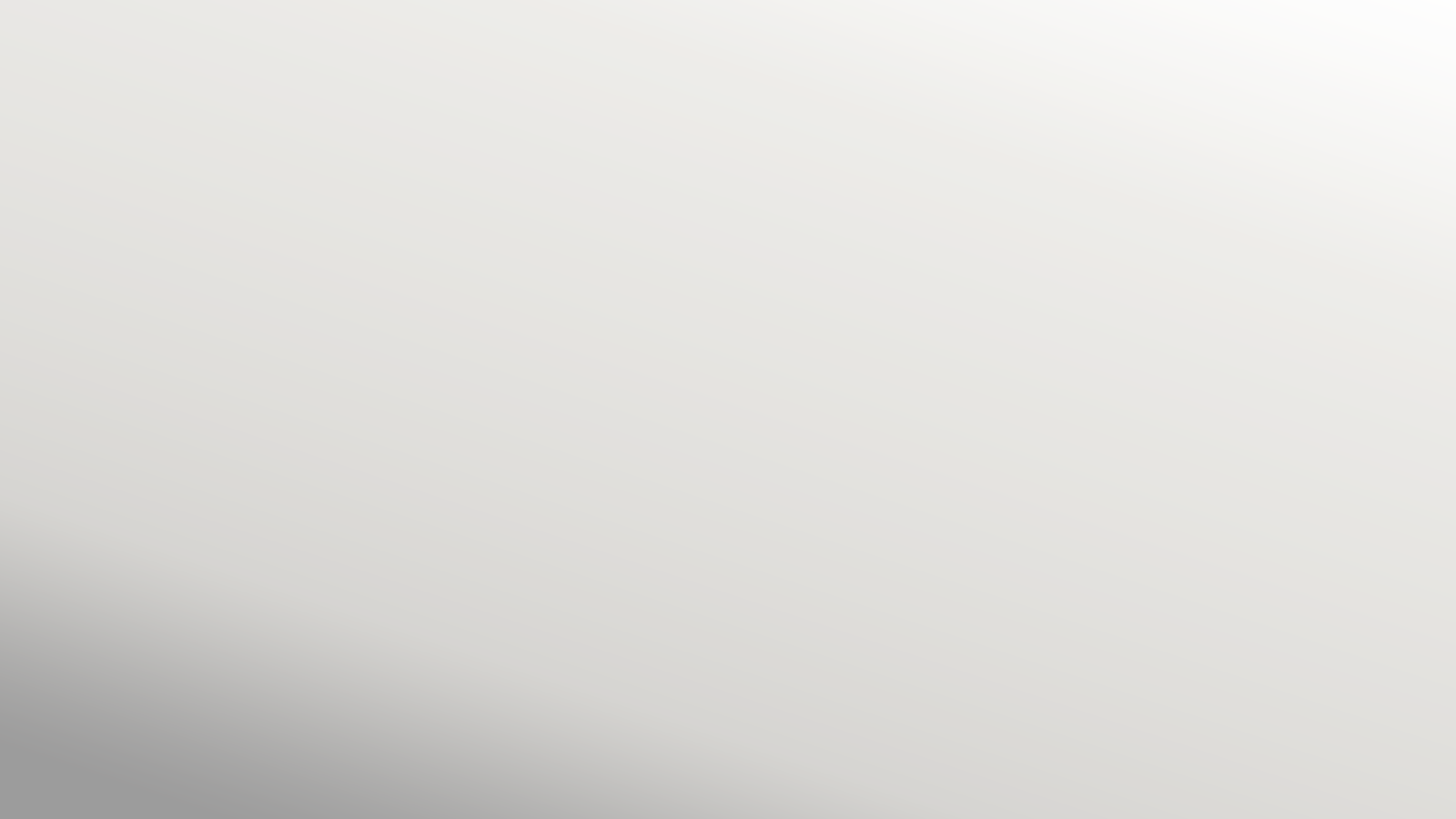 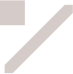 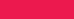 2. Redução da jornada e do salário
Caso a convenção ou o acordo coletivo estabeleçam percentuais de redução diferente das faixas estabelecidas pela MP, o benefício emergencial será pago nas seguintes proporções: 

Redução inferior a 25%: não terá direito ao benefício emergencial;

Redução igual ou maior que 25% e menor que 50%: benefício no valor de 25% do seguro desemprego;

Redução igual ou maior que 50% e menor que 70%: benefício no valor de 50% do seguro desemprego.
14
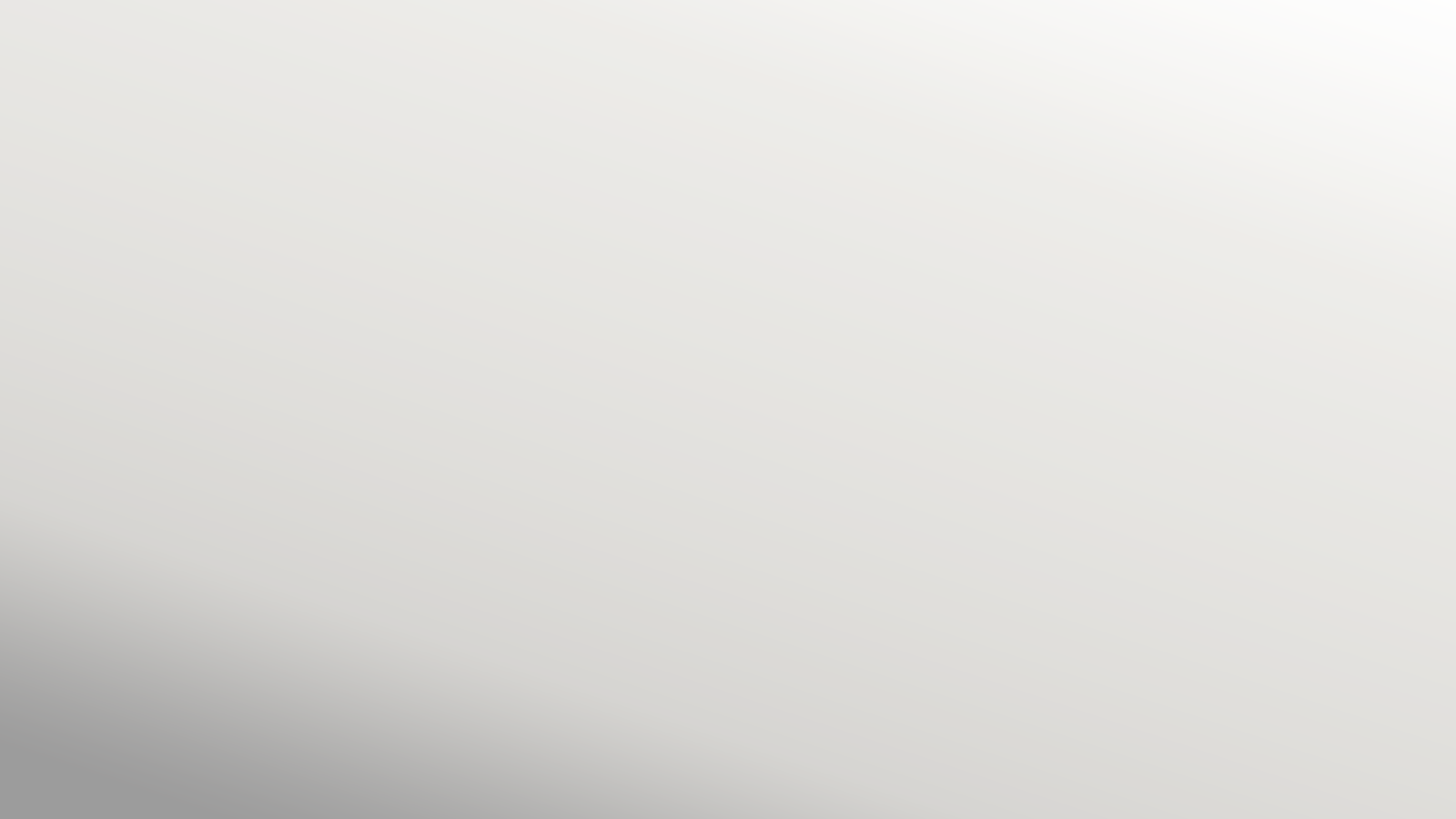 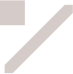 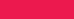 3. Acordo individual ou coletivo
Deverão ser comunicados pelos empregadores ao respectivo sindicato laboral, no prazo de até dez dias corridos, contado da data de sua celebração.

Os acordos individuais previstos nesta MP só terão validade após a manifestação do sindicato.

Se o sindicato não se manifestar no prazo de dez dias o mesmo será considerado com aceito.
15
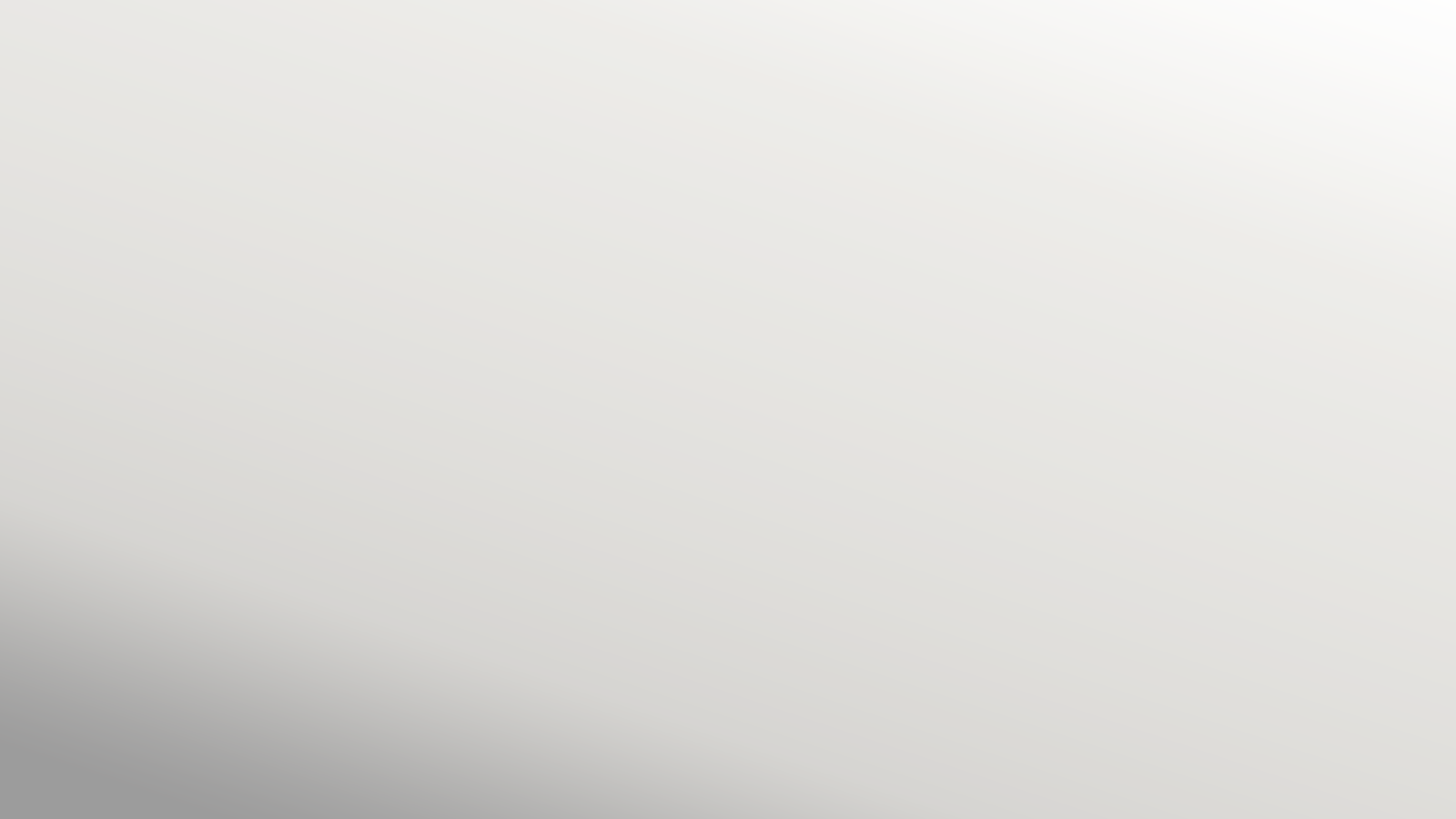 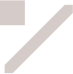 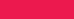 PREVIC – PRORROGAÇÃO DE PRAZOS
Obrigações relativas ao envio de documentos à Previc, previstas nos meses de março e abril, ficam prorrogadas por 30 dias.
16
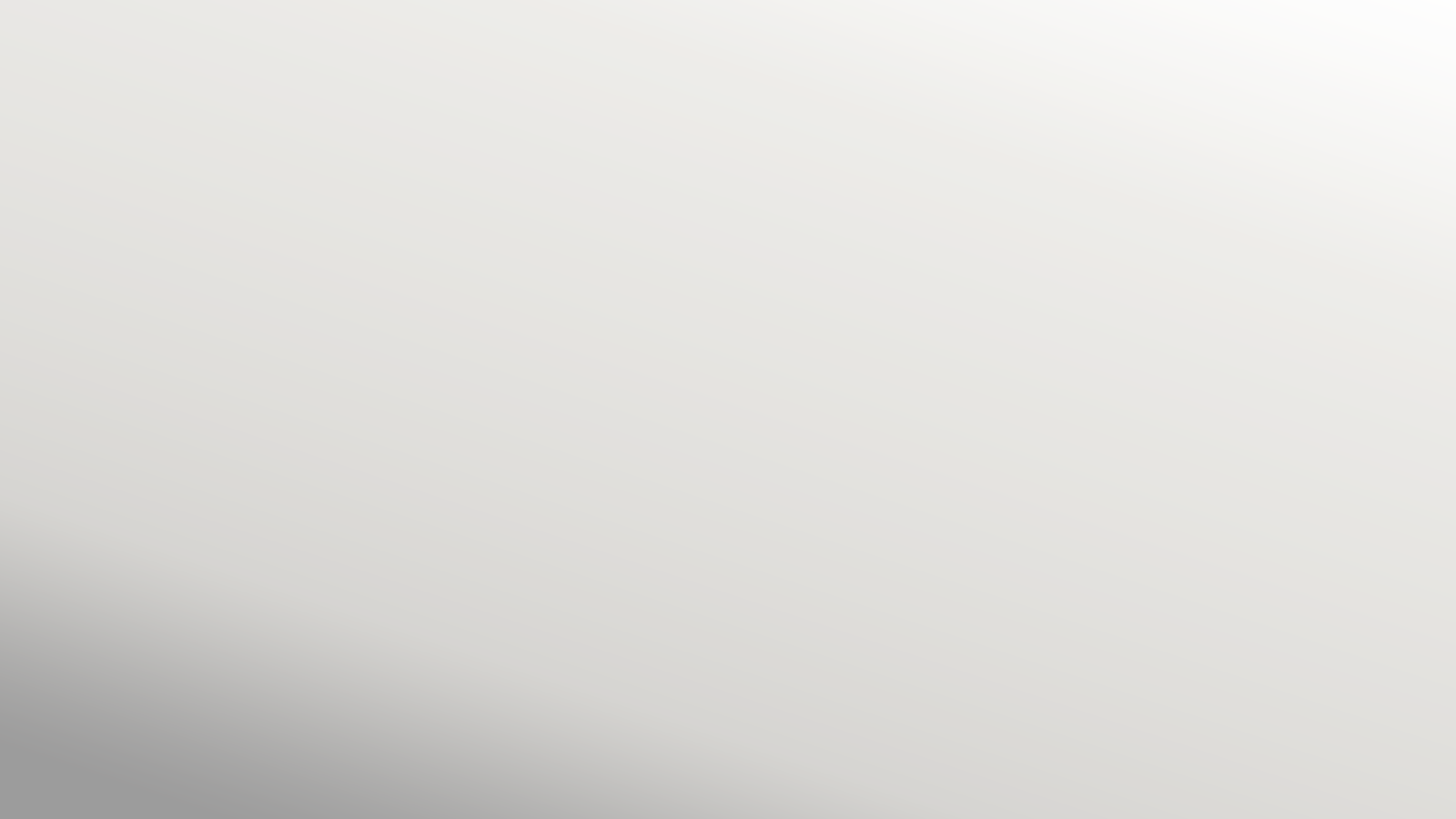 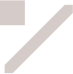 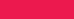 MP Nº 927 – Medidas Trabalhistas
Entre os principais pontos tratados estão:

	Teletrabalho;
	Diferimento do recolhimento do FGTS;
	Suspensão de exigências em segurança do trabalho e saúde;
	Concessão de férias coletivas e antecipação de férias individuais.
17
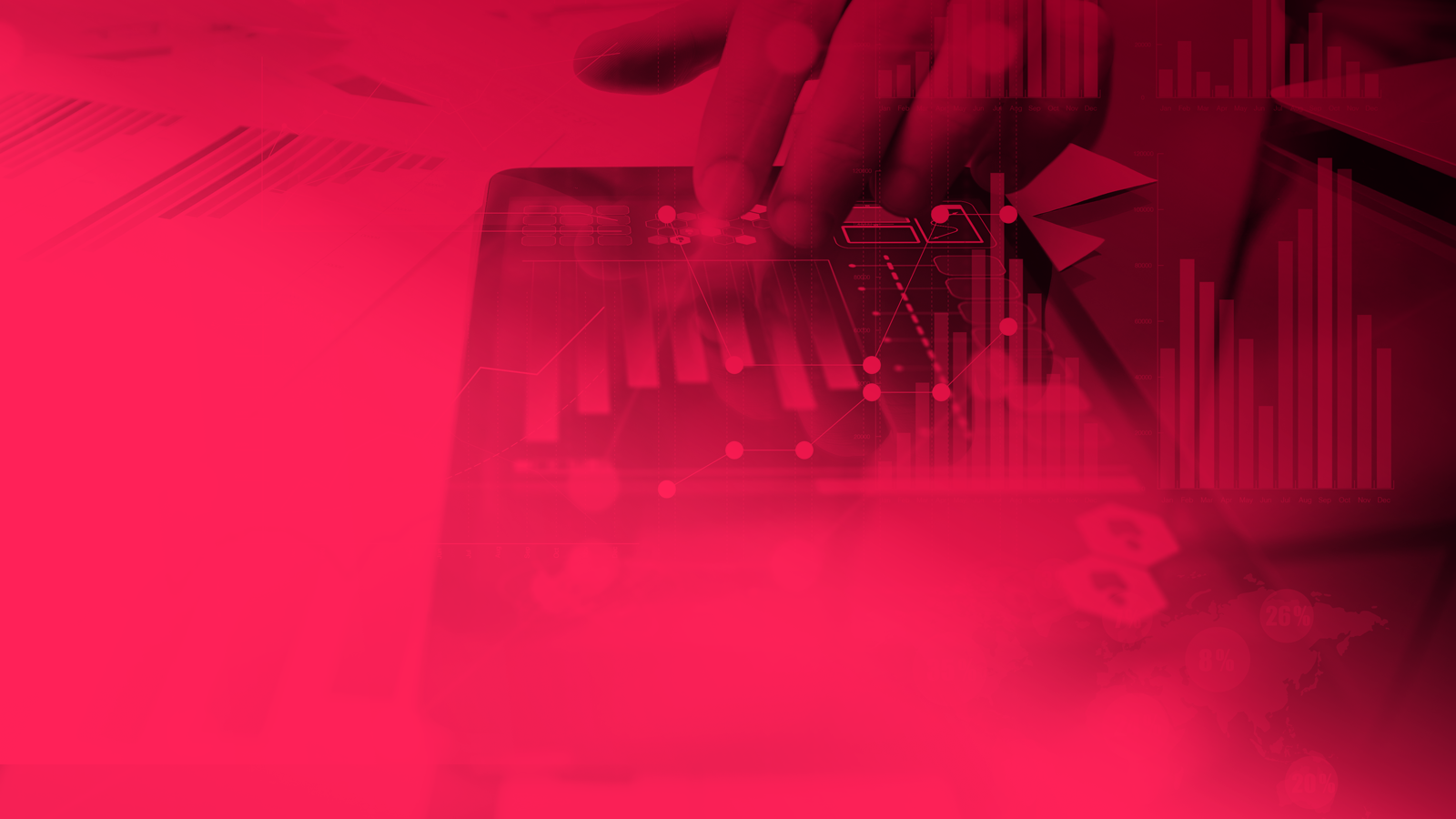 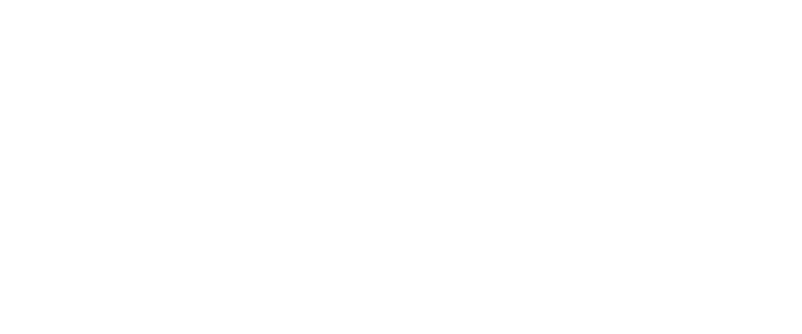 WhatsApp e telefone: (48) 99945 7546
R. Lauro Linhares, 2055, Max e Flora Center, Torre Flora, Salas 601, 602 e 603
E-mail: dataa@dataa.com.br